Algorithmic Thinking through Primary Years
Tim Colman
The Game with No Rules
In this game two dice are rolled
Based on the statements:
What could be the rules to this game?
How many variables are there?
Is there something we don’t know?
Turn 1: “I rolled a 1 & 1. I coloured the camel red”.
Turn 2: “I rolled a 2 & 2. I coloured the dog blue”
Turn 3: “ 3 & 3. I coloured the bird yellow”
Turn 4: “4 & 3. A yellow fish”
Turn 5: “5 & 5. An orange cat”
Turn 6: “6 & 4. A black elephant”
What is algorithmic thinking?
What is the relationship between algorithmic thinking and coding?Algorithmic thinking is less about coding or any specific technology than it is about a systematic method for solving problems. Coding is part of the story, but so is the use of flow diagrams, spreadsheets, calculators, dynamic geometry software and even pencil and paper.
What is algorithmic thinking as it applies to maths?An algorithm is a step-by-step process that is used to solve a problem, so you could say algorithmic thinking is about coming up with step-by-step processes to solve mathematical problems. Essentially it means solving problems by thinking in the way a computer operates.
https://www.cambridge.edu.au/education/news/2016-08-04/Interpreting-algorithmics-in-the-Victorian-Curriculum/
Victorian Curriculum Algorithms and coding
At each level a single new content description related to algorithms and coding in mathematics with two elaborations has been included
The new content descriptions are located in the Patterns and algebra sub-strand of the Number and Algebra strand
They relate to existing mathematical content
They complement, and are aligned with the Victorian Digital Technologies curriculum (see: http://victoriancurriculum.vcaa.vic.edu.au/technologies/digital-technologies/curriculum/f-10
Algorithms in the VC
Number and Algebra ; Patterns and Algebra
Foundation - Follow a short sequence of instructions (VCMNA077) 
Level 1 - Recognise the importance of repetition of a process in solving problems (VCMNA094)
Level 2 - Apply repetition in arithmetic operations, including multiplication as repeated addition and division as repeated subtraction (VCMNA114) 
Level 3 - Use a function machine and the inverse machine as a model to apply mathematical rules to numbers or shapes (VCMNA139)
Algorithms in the VC
Number and Algebra ; Patterns and Algebra
Level 4 – Define a simple class of problems and solve them using an effective algorithm that involves a short sequence of steps and decisions (VCMNA164) 
Level 5 – Follow a mathematical algorithm involving branching and repetition (iteration) (VCMNA194) 
Level 6 - Design algorithms involving branching and iteration to solve specific classes of mathematical problems (VCMNA221)
Giving Instructions
Using only directional arrows 


What are the steps to get the circle to the star?
Flow Charts
Branching and Looping
At home we have a: A black bin for rubbish, a blue bin for recycling and a green bin for garden waste
Design a flow chart that determines whether an item goes in a rubbish bin, recycling bin or garden bin.
Evaluating and Debugging
Evaluation is how we look at algorithms and determine how useful they are, how adaptable, how efficient, how correct. There may be many algorithmic solutions to a problem, evaluation asks which one was best and why? Evaluation is also concerned with the people who use an algorithm. Did it solve their problem? Was it better on paper than in practice?
Every ‘programmer’ will make mistakes, so debugging is a normal part of the process
Not a teachers job to debug
Encourages independence
For the greater good…..
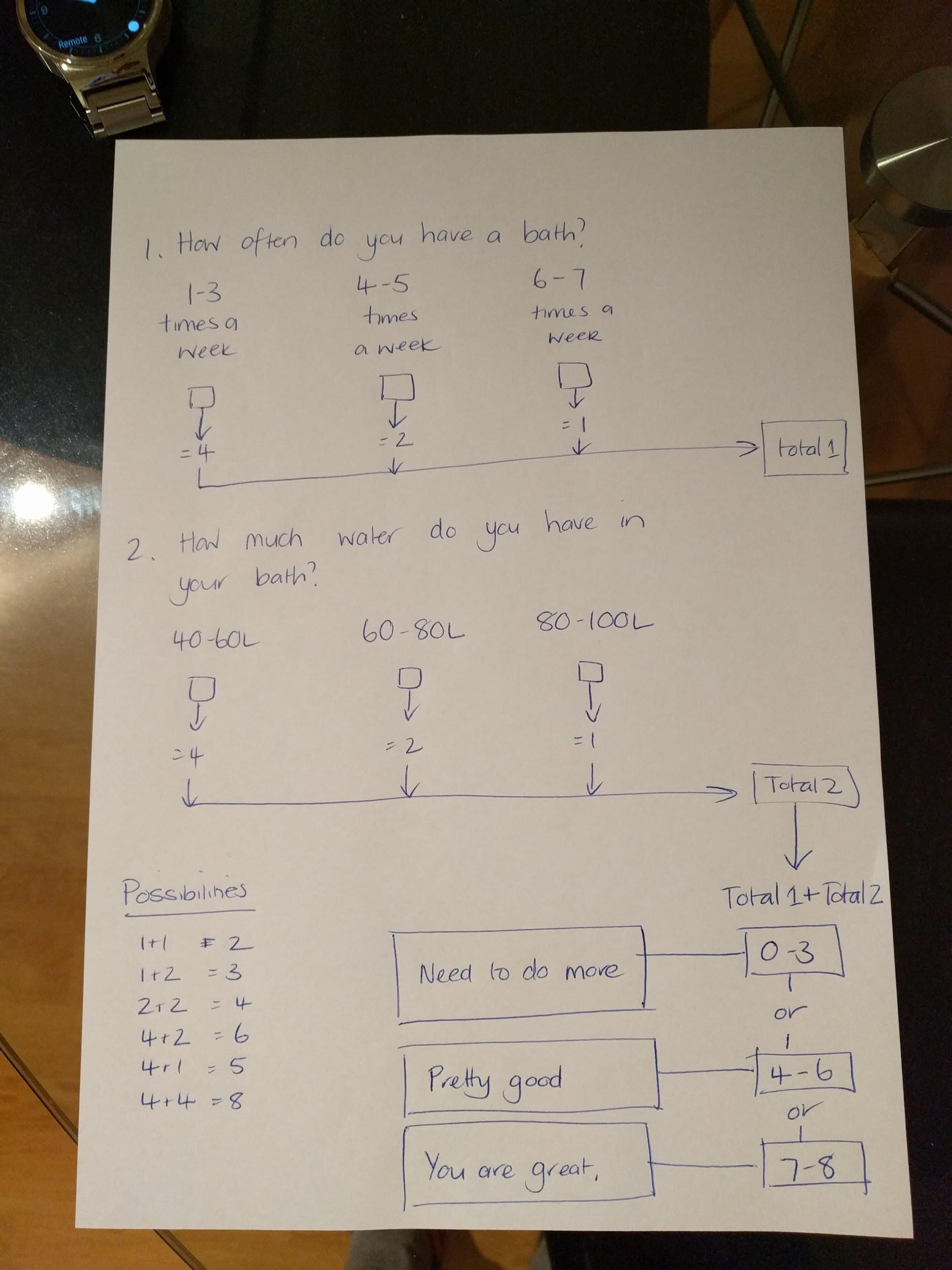 Is there a way we can increase knowledge about something (for example, sustainable use of water, or amount of exercise) by using a flow chart?
Sushi Train – You have $20
What can be bought?
This problem encourages flexible problem solving, and algorithmic thinking
Think about how many different possibilities could be bought
Open ended problem that can easily be adjusted to enable or extend
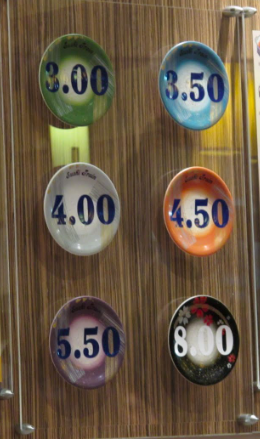 Colour 100s Chart
What discussions happen when this image is displayed
How can we move from simple observations about the grid to a more systematic approach?
What do the different colours represent?

Prime Climb, Dan Finkle mathforlove.com
Teaching Algorithms in the Primary School Years
What’s important:
Developing the language of communicating Algorithms (Computational Thinking) is critical at all stages of the curriculum 
No particular language or programming medium is required
Linked to the digital technologies curriculum but quite distinct purposes
Algorithms focus on mathematics of number, shape, patterns and algebra
Student group work is particularly powerful to develop and refine algorithmic thinking
Display student work, students discuss ideas and formulate understanding as a group, group presentations
			Max Stephens, University of Melbourne (2017)